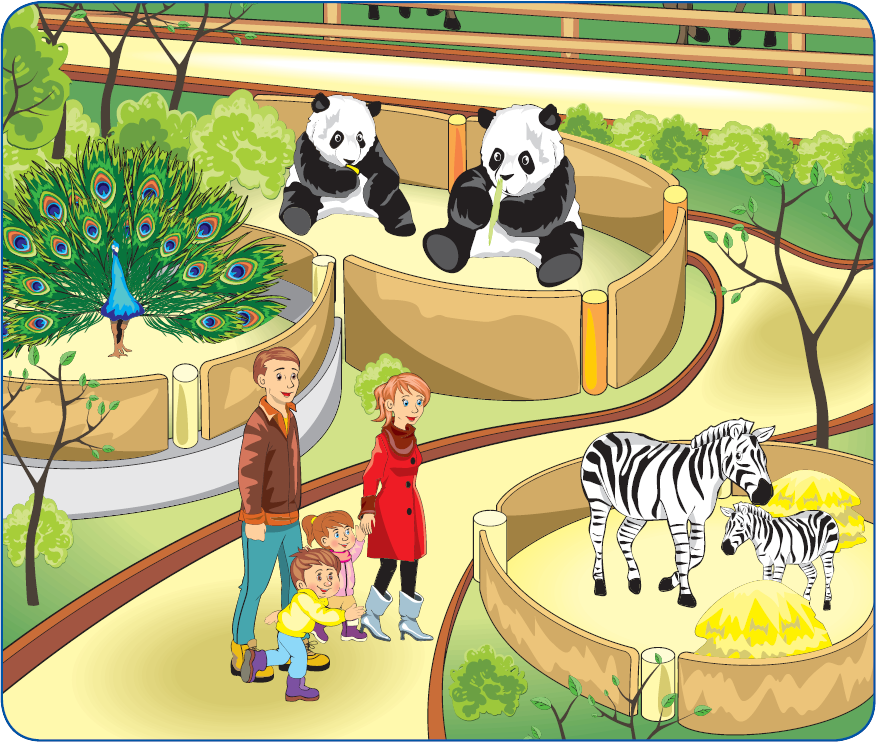 Яка пора року зображена на малюнку? Де гуляє родина? А ви бували в зоопарку? Для чого потрібні зоопарки? Яких тварин ви бачили в зоопарку?
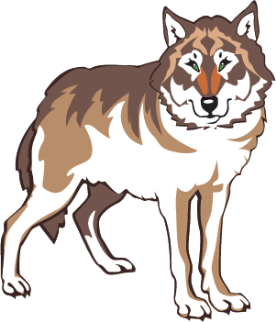 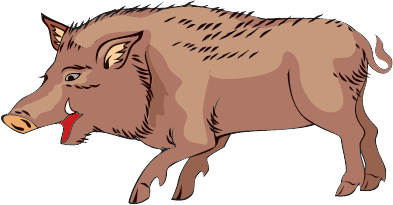 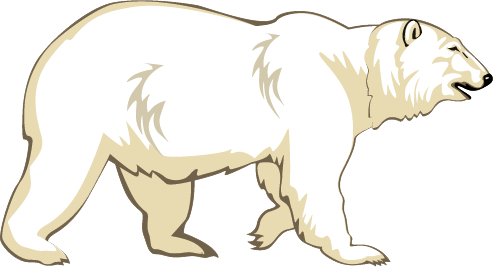 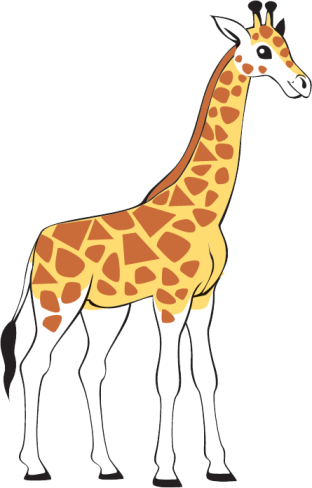 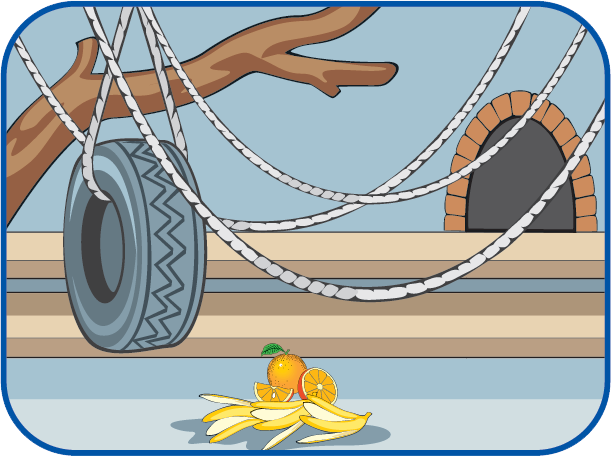 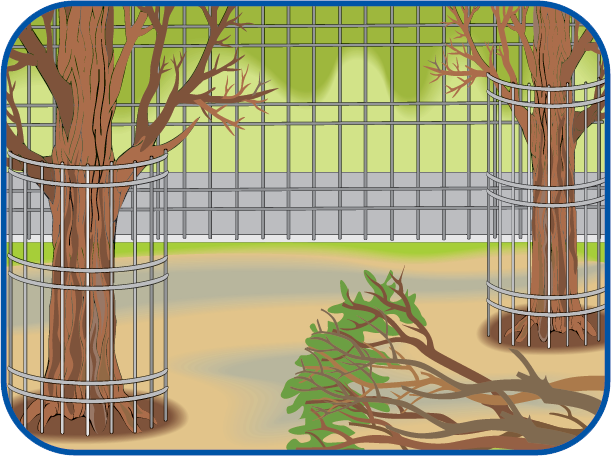 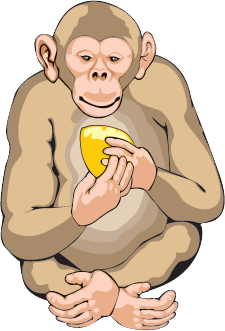 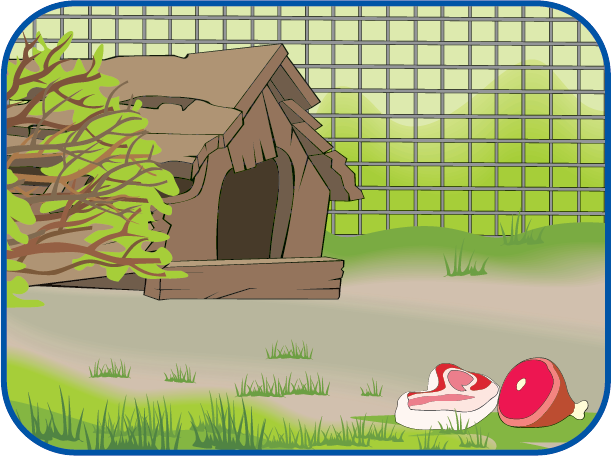 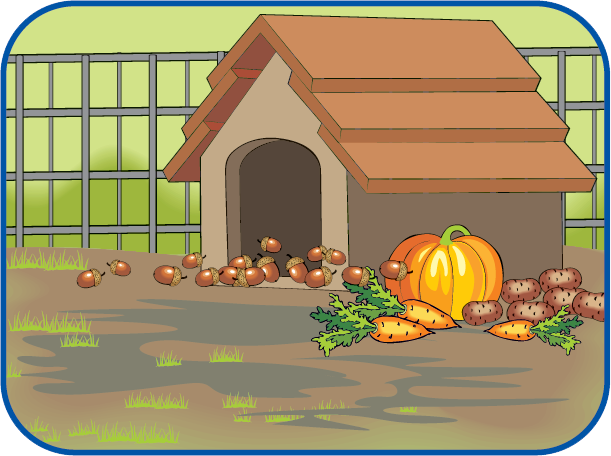 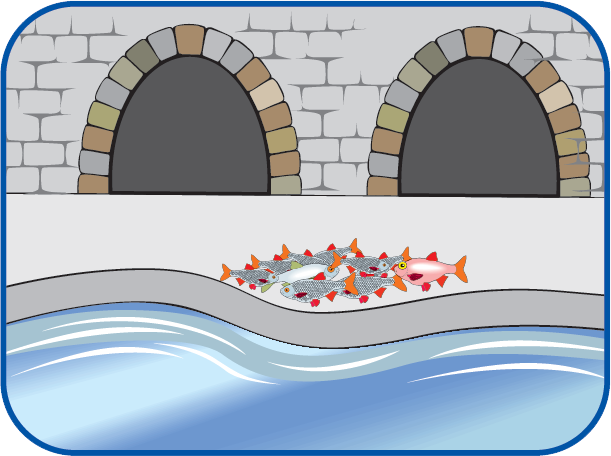 Розселіть тварин по вольєрах. У кого має бути найвища клітка? Назвіть тварин, яких немає в наших лісах. Хто з них любить приймати холодну ванну, а хто — сонячну?
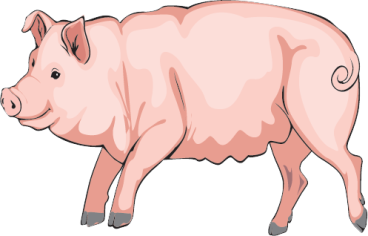 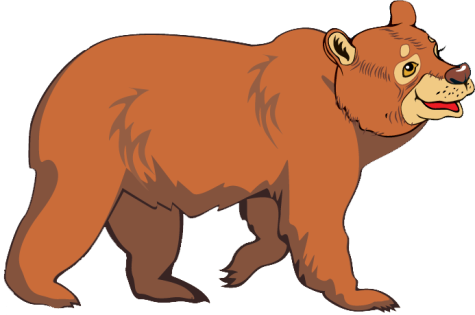 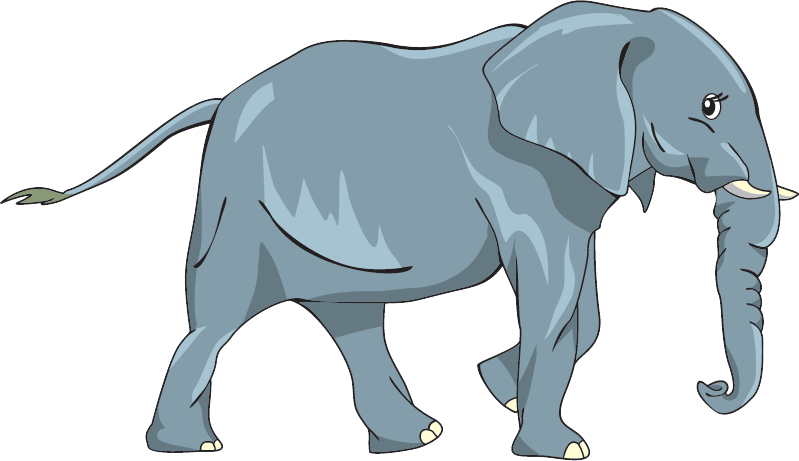 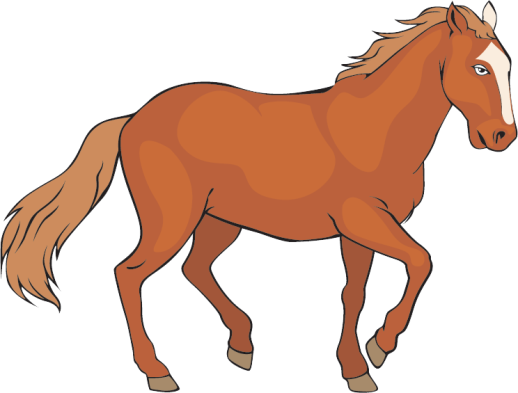 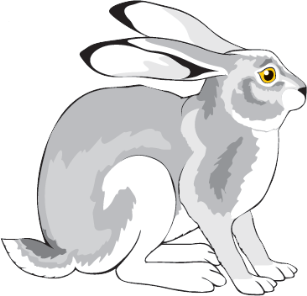 Влітку сіренький,
Взимку біленький,
Довгі вуха має,
Швидко в лісі стрибає.
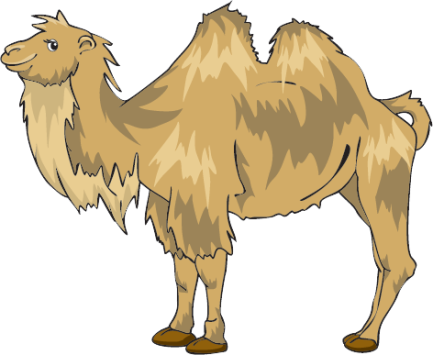 Відгадайте загадки.
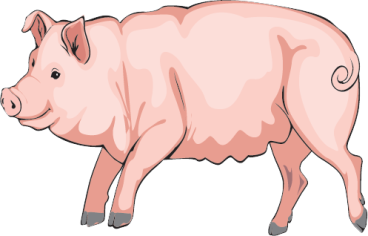 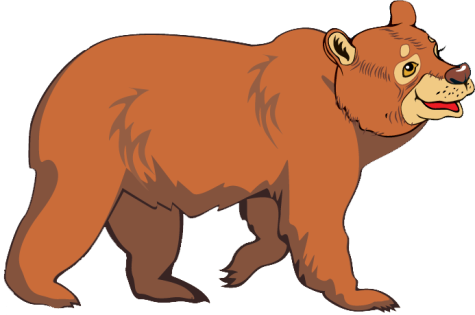 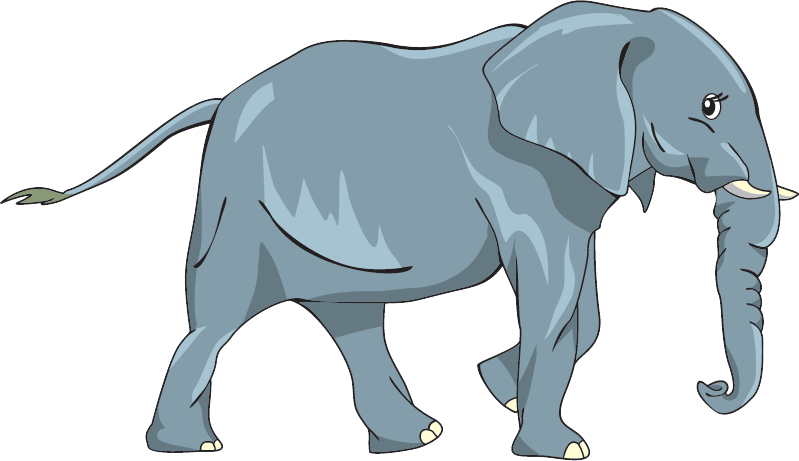 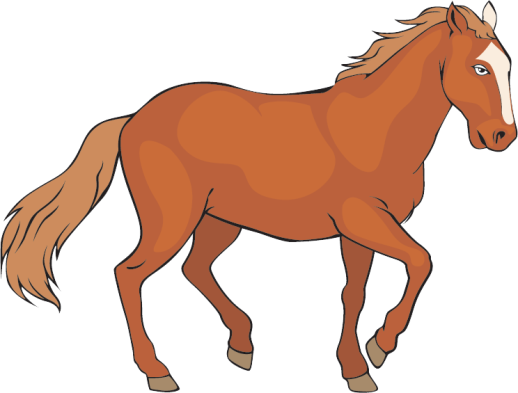 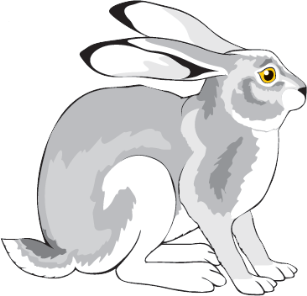 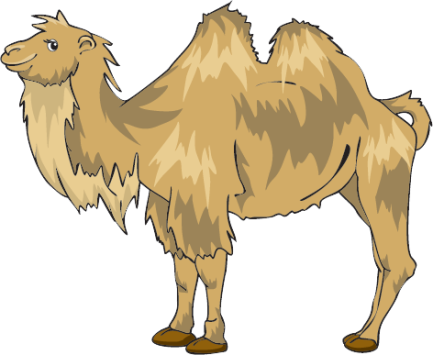 Влітку наїдається,
Взимку відсипається.
Відгадайте загадки.
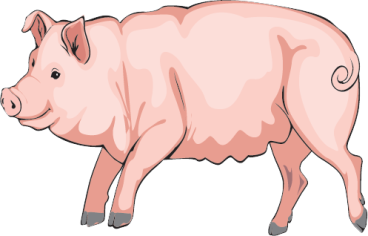 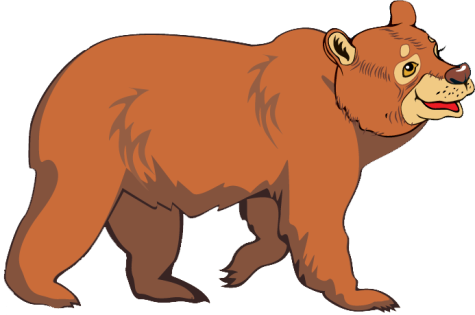 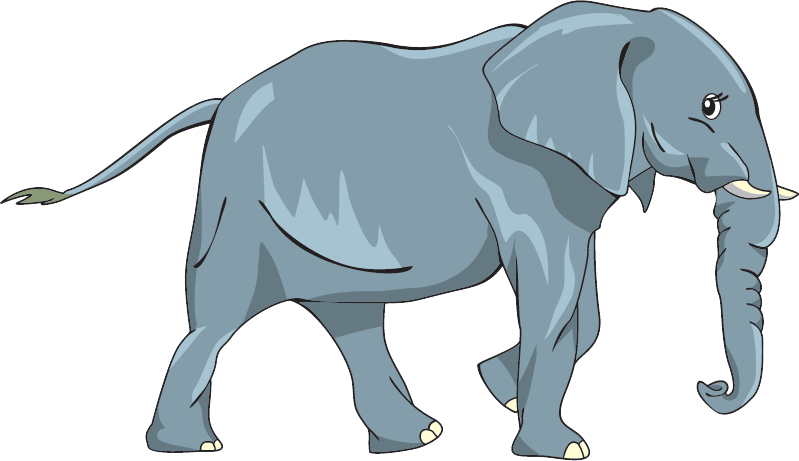 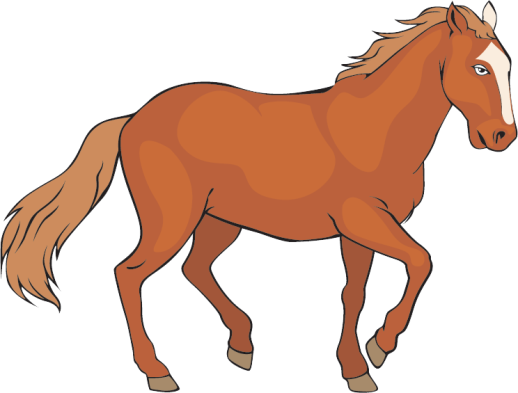 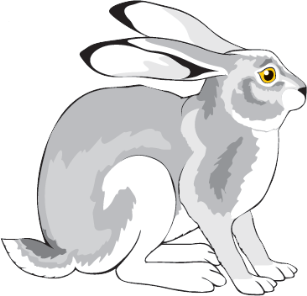 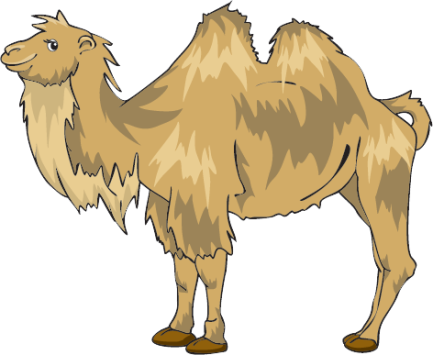 Ходить диво по рівнині,
Дві гори несе на спині.
Відгадайте загадки.
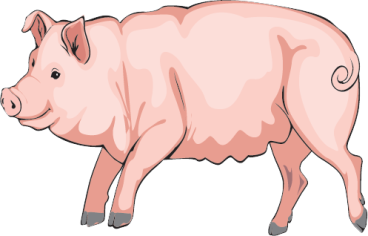 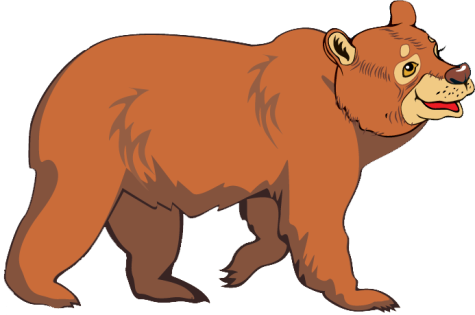 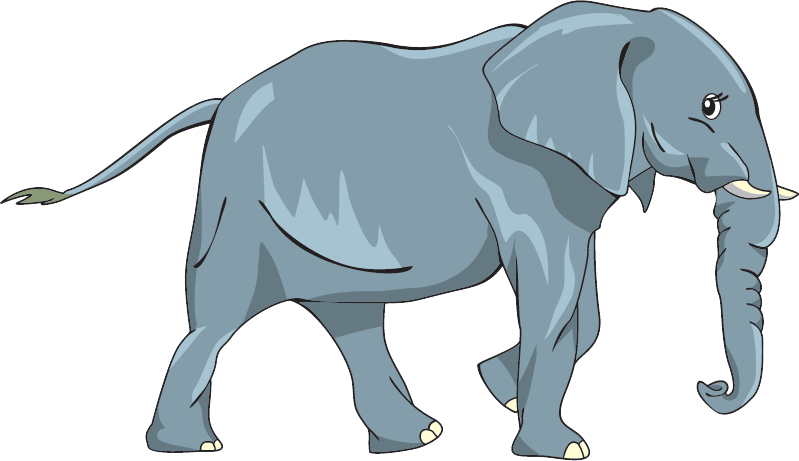 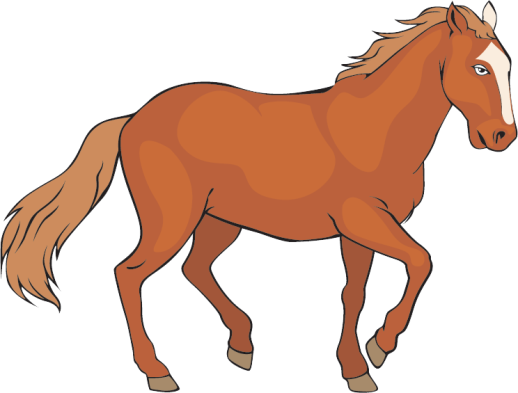 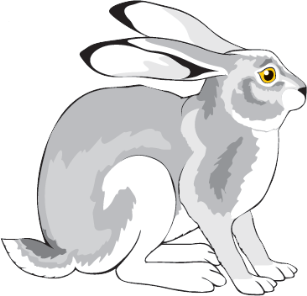 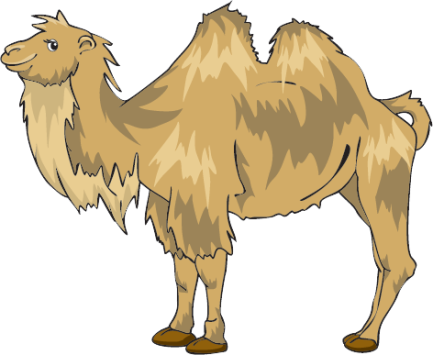 Хвіст гачком,
Ніс п’ятачком.
Відгадайте загадки.
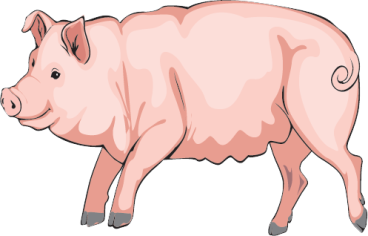 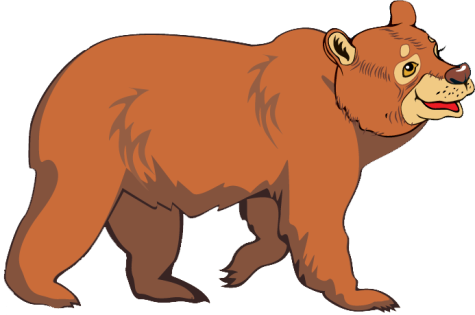 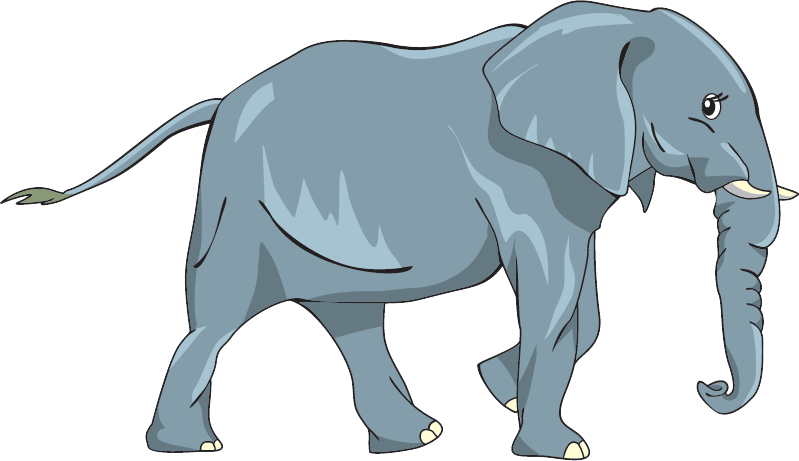 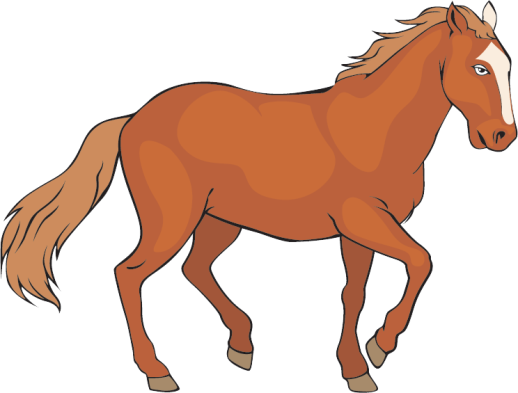 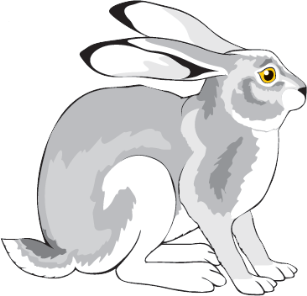 Дуже товсті ноги маю,
Ледве їх переставляю.
Сам високий я на зріст,
Замість носа в мене хвіст.
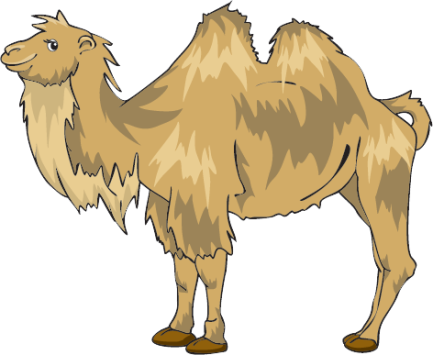 Відгадайте загадки.
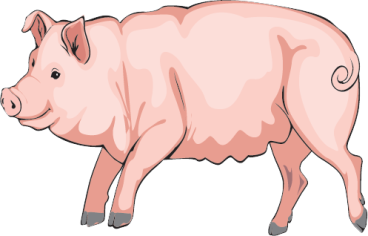 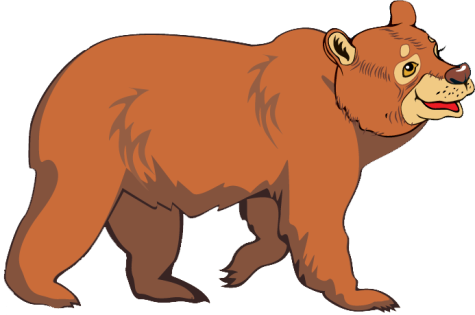 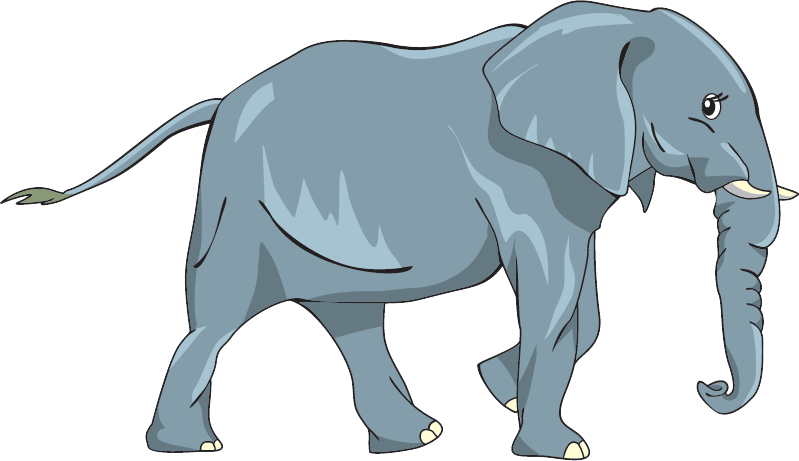 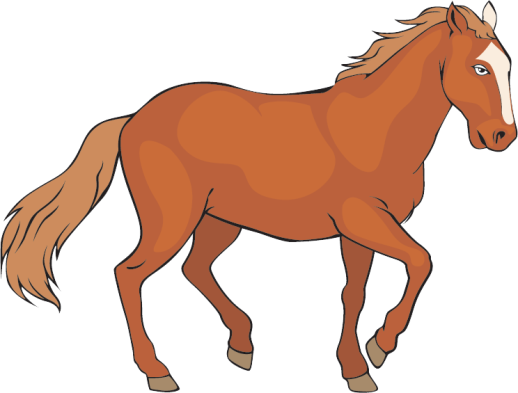 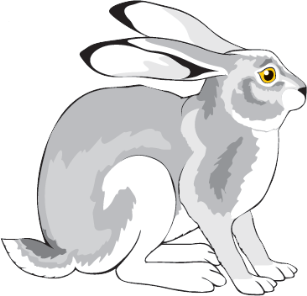 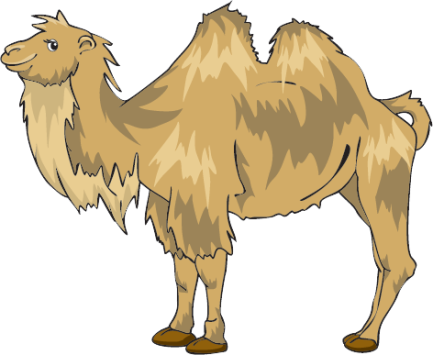 Я великий і красивий,
Як біжу, то в’ється грива.
Відгадайте загадки.
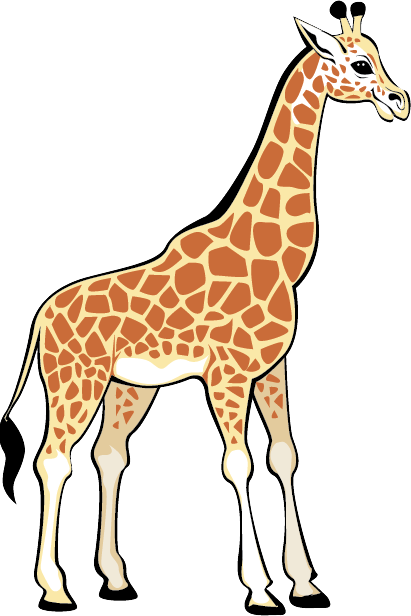 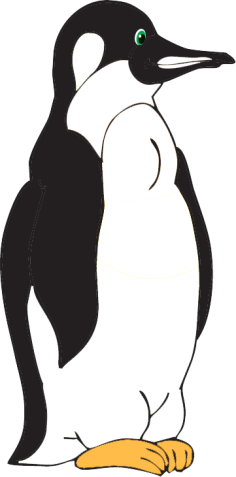 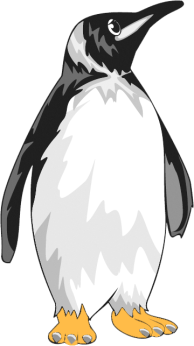 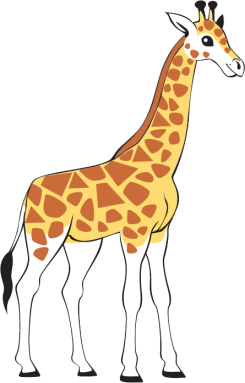 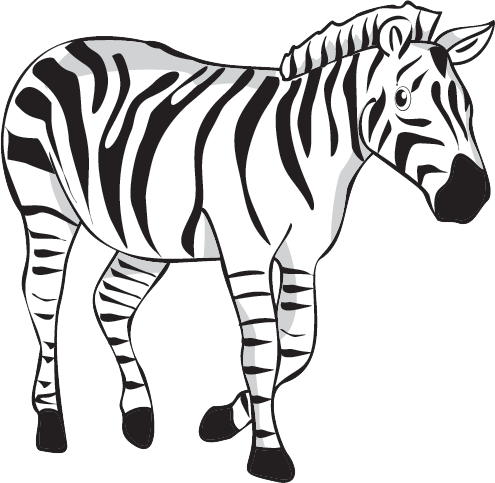 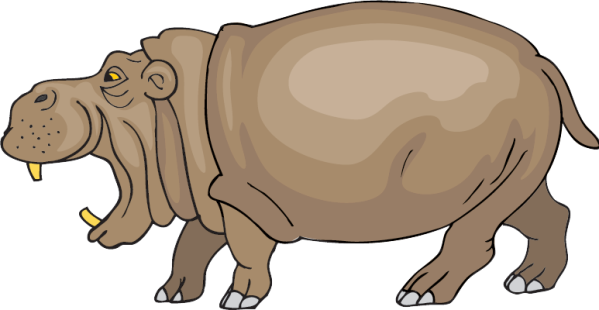 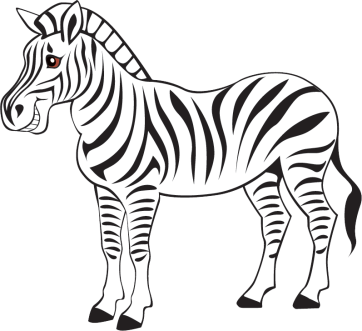 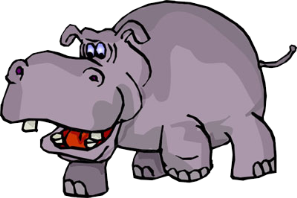 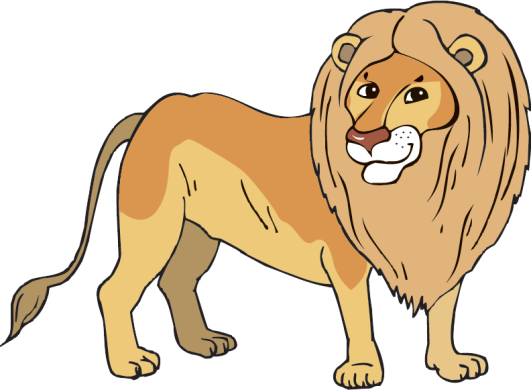 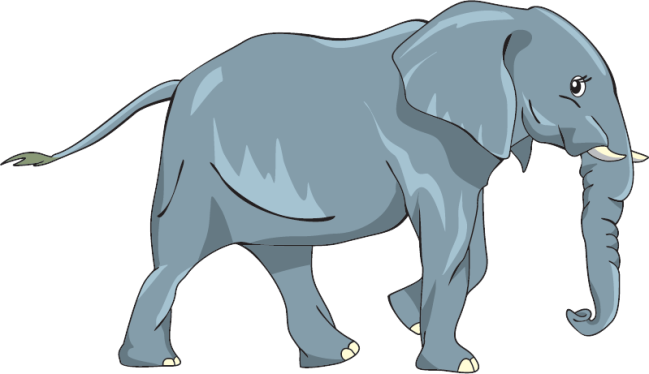 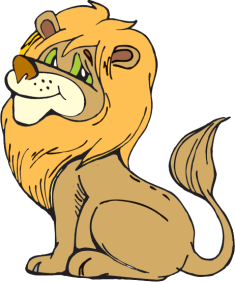 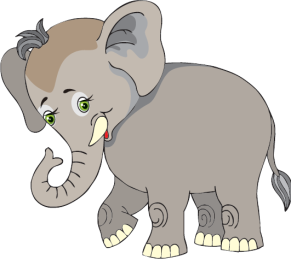 Розкажіть про родини тварин, зображених на малюнку. Де вони мешкають?
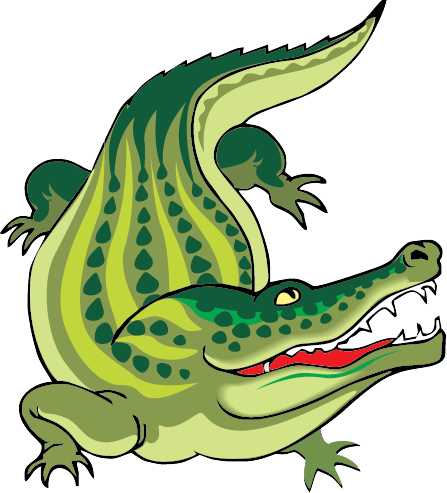 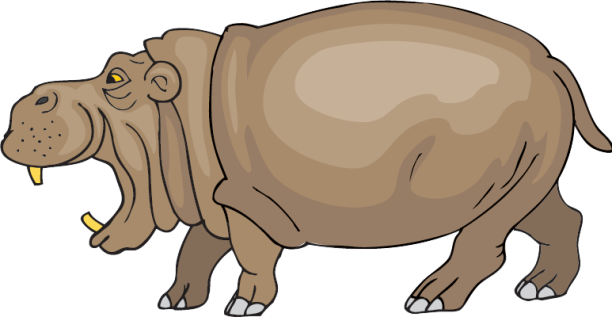 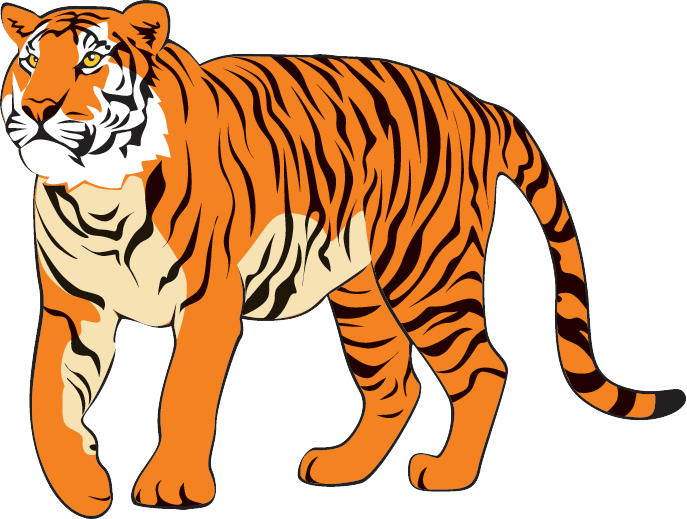 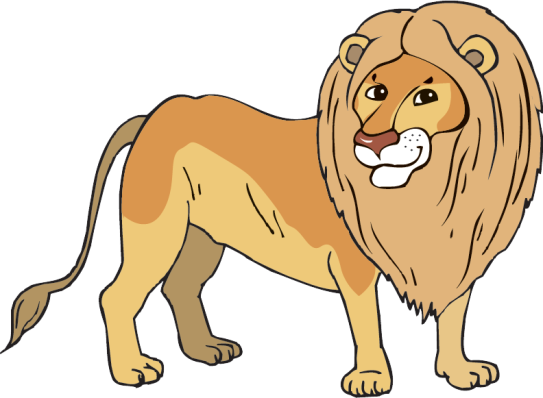 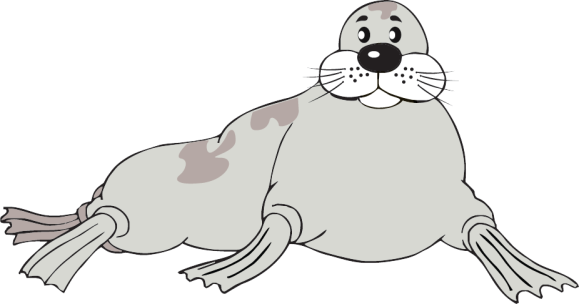 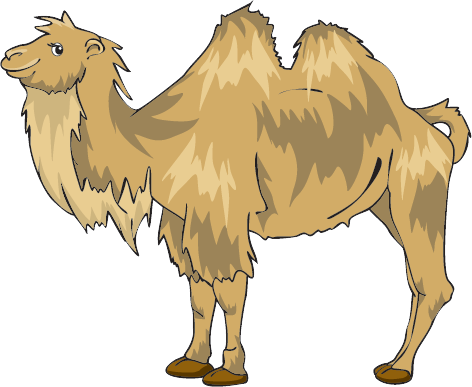 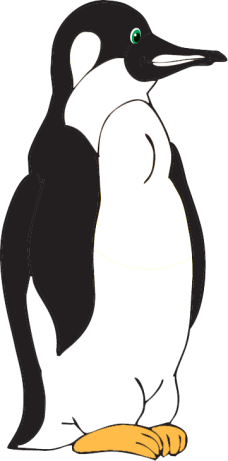 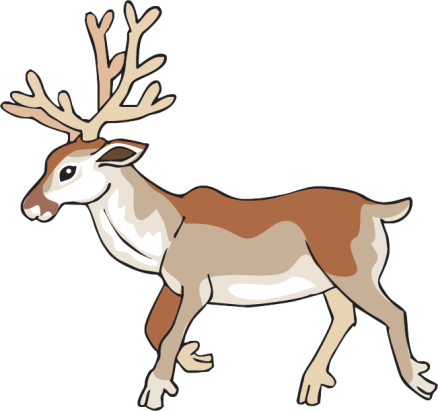 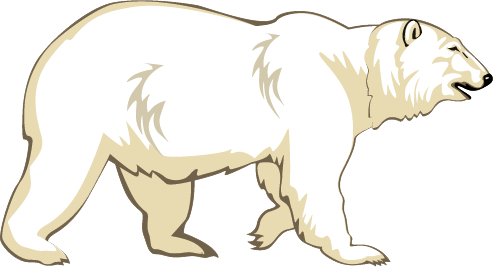 Назвіть тварин Африки та Півночі.
Чим відрізняються умови їх існування?
Як вони до них пристосувалися?